Thomas Jefferson
Spartans


Fall 2018
Sports 
Parent Meeting
1
TJ Athletics purpose
We believe that empowering youth to become the best version of themselves will have a positive impact on society.
The purpose of education-based athletics at TJ is to provide opportunities for students to grow in leadership, self-awareness, respect, responsibility, healthy competition, lifelong fitness, and other positive disciplines.  
Dedication, practice and hard work are principles that apply on the field, on the court, in the classroom and in life.

When students leave TJ they are better students, athletes, and people.

Message from CHSAA:
https://www.youtube.com/watch?v=WqdW8LVoqGo
2
Expectations
Academics
Student-Athletes 
Student comes first 
Sportsmanship 
Cheer for our team, support our team, win and lose with class
NO Hazing/Bullying
Positive player, playing and coaching environment
Character
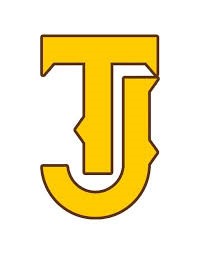 Leadership
Relationships
Teamwork
3
Communication with Parents and Athletes
Team Meeting – coaches set and communicate with team
to go over rules, expectations, schedules, concussion and injury protocol
Player/Parent/Coach Agreement
If there is a Concern/Problem 
Assuming Positive Intentions – we are all in this for the right reasons
AD will not talk about playing time
What you can expect from me:
Athlete meet/talk with coach first
Athlete meet/talk with coach and parent
Athlete meet/talk with coach, parent, and AD 
COMMUNICATION is CRITICAL
24 Hour Rule
Please allow for 24 hours to elapse when requesting a meeting or communication from or with a coach.
4
REGISTRATION & athleticgolden ticket
Family ID – Online Registration System
https://www.familyid.com/organizations/thomas-jefferson 
Hard copy of Physical MUST be handed to Ms. Carla Allen
School Based Health Clinic
Free for All DPS Students
King Soopers, Walgreens, Urgent Care
Pay to Play – pay online (it’s cheaper!) 
either $90 or $30 if student is on free/reduced lunch 
player must have proof of being a free/reduced lunch student
In person payments: $100 or $35FRL
Emergency Information (back of Golden Ticket)

ATHLETES MUST COMPLETE THEIR ONLINE REGISTRATION, P2P, PHYSICAL, & BE ISSUED A GOLDEN TICKET BEFORE THEY CAN TRYOUT, PRACTICE, OR BE ON THE FIELD/COURT/POOL
Transfer/Non-TJ/Exchange Students
Make sure AD is aware of all transfer, homeschooled, non-TJ, and exchange students 
Additional paperwork will be necessary.
Not allowed to play (can practice) until cleared by CHSAA
6
DPS/TJ Eligibility
Eligibility is weekly (Monday to Saturday)
If a student is ineligible for the week (has 2 F’s reported for the week – some sports may have stricter guidelines and parents will be notified at parent meeting) they cannot play in games for the week and must report to Office Hours on Wednesday from 2:15 – 3:00 with their teacher(s)
Student eligibility status will be changed only if: 
A teacher has made a mistake, the posted grade was inaccurate.
If a student has an excused absence and makes up missed work within the school approved guidelines for submission of that make up work. (i.e. student has excused absence on Friday and missed a test, then makes up test on Monday)
All changes must be made by 8:00am Wednesday, and is the responsibility of the student to facilitate

Student-Athlete MUST be cleared by AD to regain eligibility.
7
Cut vs Non-CutNote: Seniors Can only Play varsity and are subject to cuts
CUT SPORTS –depends on numbers
Fall
Boys Soccer
Softball
Volleyball
Winter
Girls Basketball
Boys Basketball
Spring
Baseball
Boys Lacrosse
Girls Soccer
Spirit Teams
Cheer
NON-CUT SPORTS
Fall
Cross Country
Football
Boys Tennis
Gymnastics
Boys Golf
Winter
Girls Swimming 
Wrestling
Spring
Girls Tennis 
Track & Field 
Boys Swimming
8
Schedules
DOWNLOAD THE TJ APP!

OR, go to www.tjhs.dpsk12.org/
Click Athletics & Activities 
Select Athletic Event Schedules
Schedules will be updated here 
Tryouts/Practices
November 10th
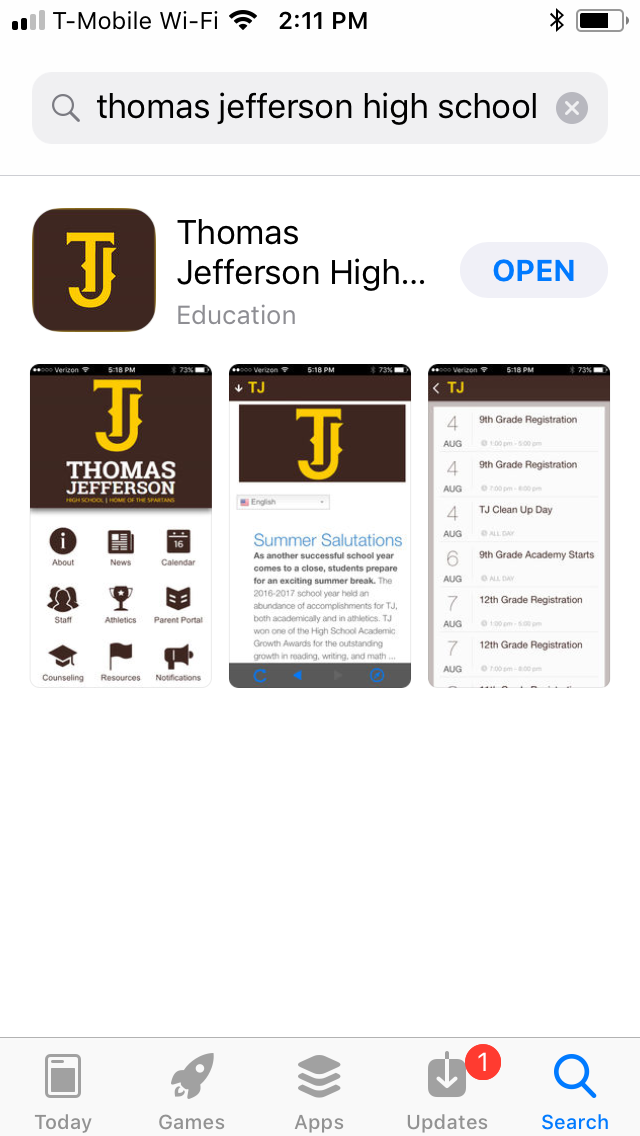 9
Injuries
Certified Athletic Trainer
Scott Thomas: scott_thomas@dpsk12.org
Injury Report and Follow-up
If student-athlete is injured at practice/game they will need to get clearance from trainer
If they come to practice with doctors note, be sure they communicate with trainer before practicing
Concussions
Progressive Return to Play once cleared by physician
When in doubt, sit them out
10
FOLLOW TJ SPARTANS!
THANK YOU!
Follow us on Facebook: Thomas Jefferson Athletics
Follow us on Twitter: @TJSpartans
Visit our website: http://tjhs.dpsk12.org/ 
#SpartanStrong
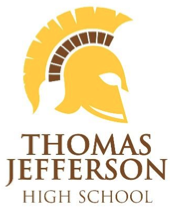 11